Körper
Die Körperteile
Neue Körperteile
Augenbrauen   



Ellbogen          



Bein                
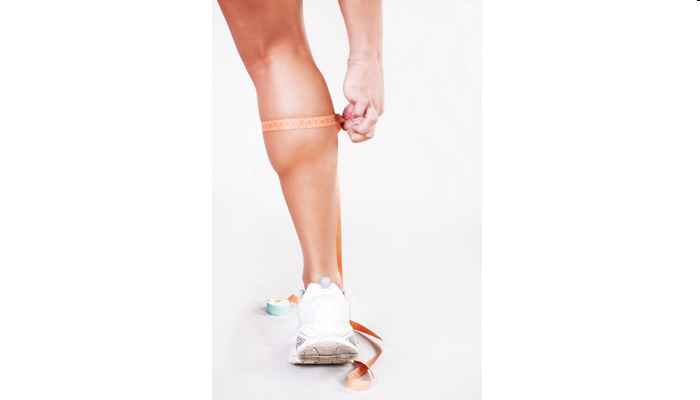 Schenkel         




Handgelenk    




Rücken          
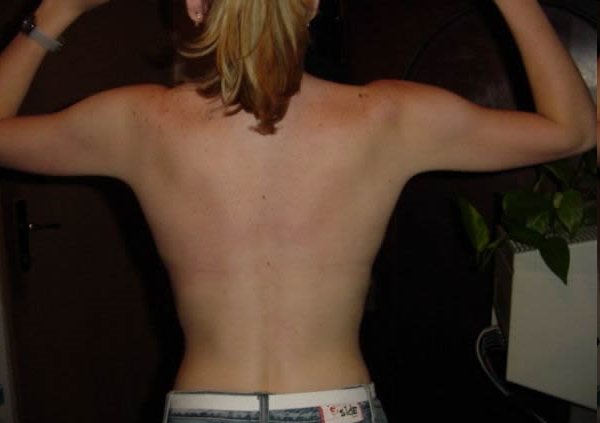 Krankheiten
Die Kopfschmerzen
Die Halsschmerzen
Die Bauchschmerzen
Die Zahnschmerzen
Der Husten
Das Fieber
Die Grippe
Der Schnupfen
Neue Krankheiten
Allergien (alergija)
Windpocken (norice)
Lungenentzündung (pljučnica)
Verstauchung (izpah)
Naht (šivi)
Geschnitten (ureznina)
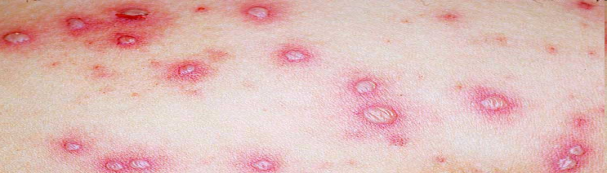 Die Medikamente
Die Halstabletten
Der Hustensaft
Der Kamillentee
Die Nasentropfen
Die Schmerztabletten
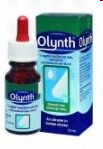 Neue Medikamente
Brennessel Tee (koprivni čaj)

Binde (povoj)

Dreiecktuch (trikotna ruta)

Röntgenstrahlen (rentgen)

Heftpflaster (obliž)
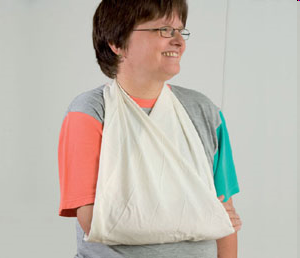 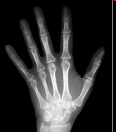 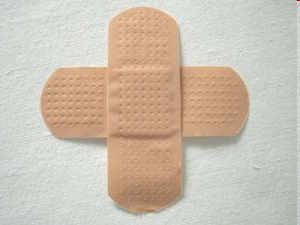 Hygiene
Zahnbürste (zobna krtačka)
Zahnpasta (zobna pasta)
Shampoo (šampon)
Duschgel (gel za prhanje)
Haarbürste (krtača za lase)
Conditioner (balzam za lase)
Handtuch (brisača)
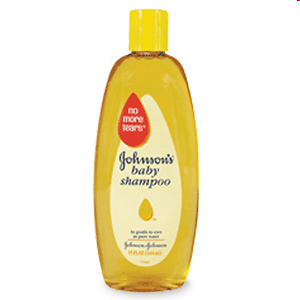 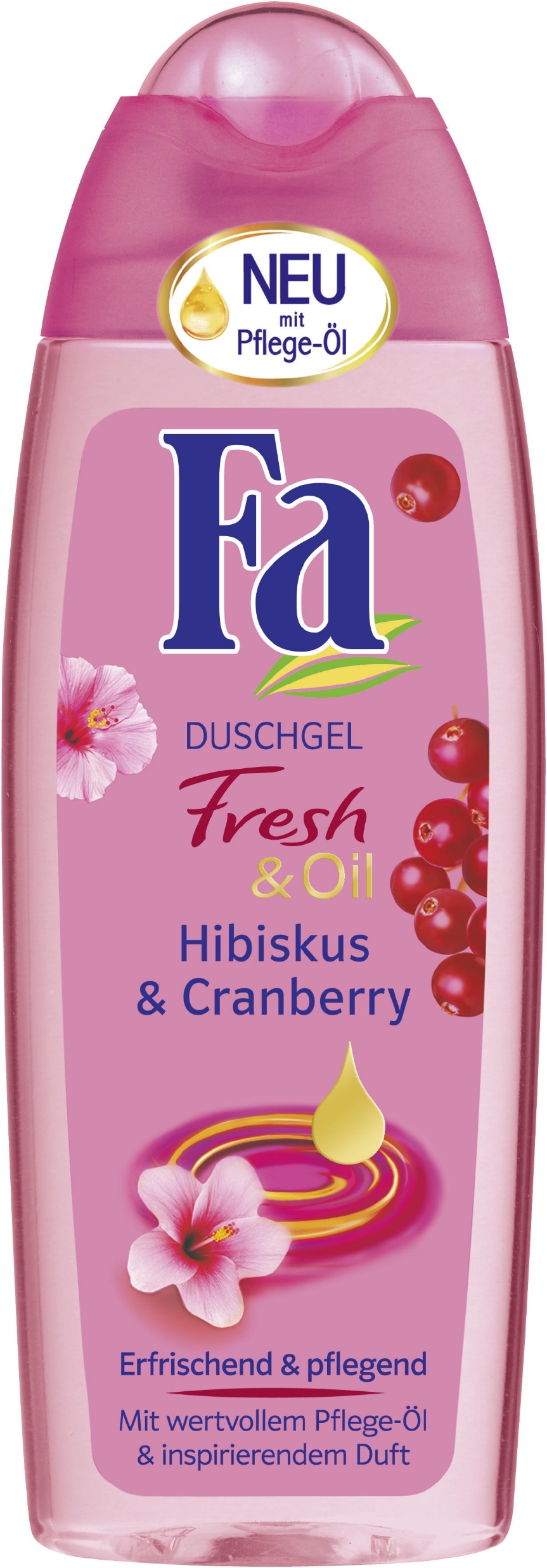 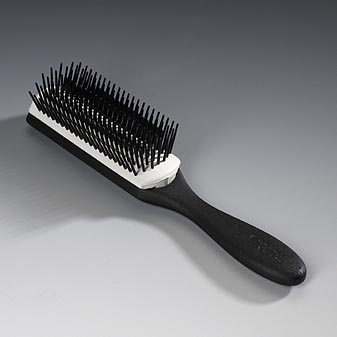 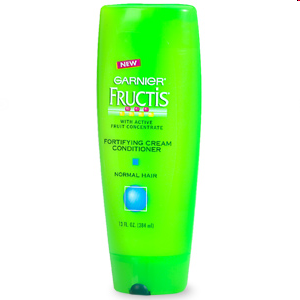 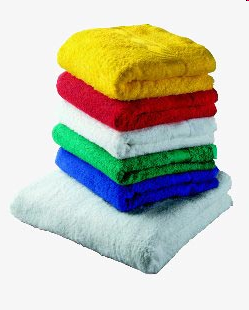